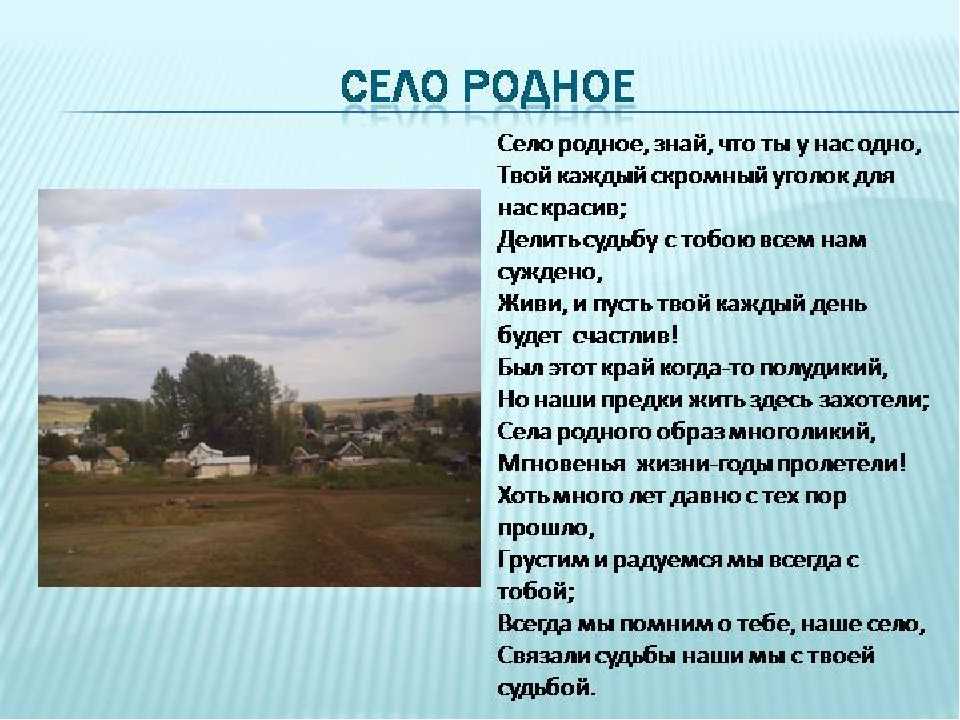 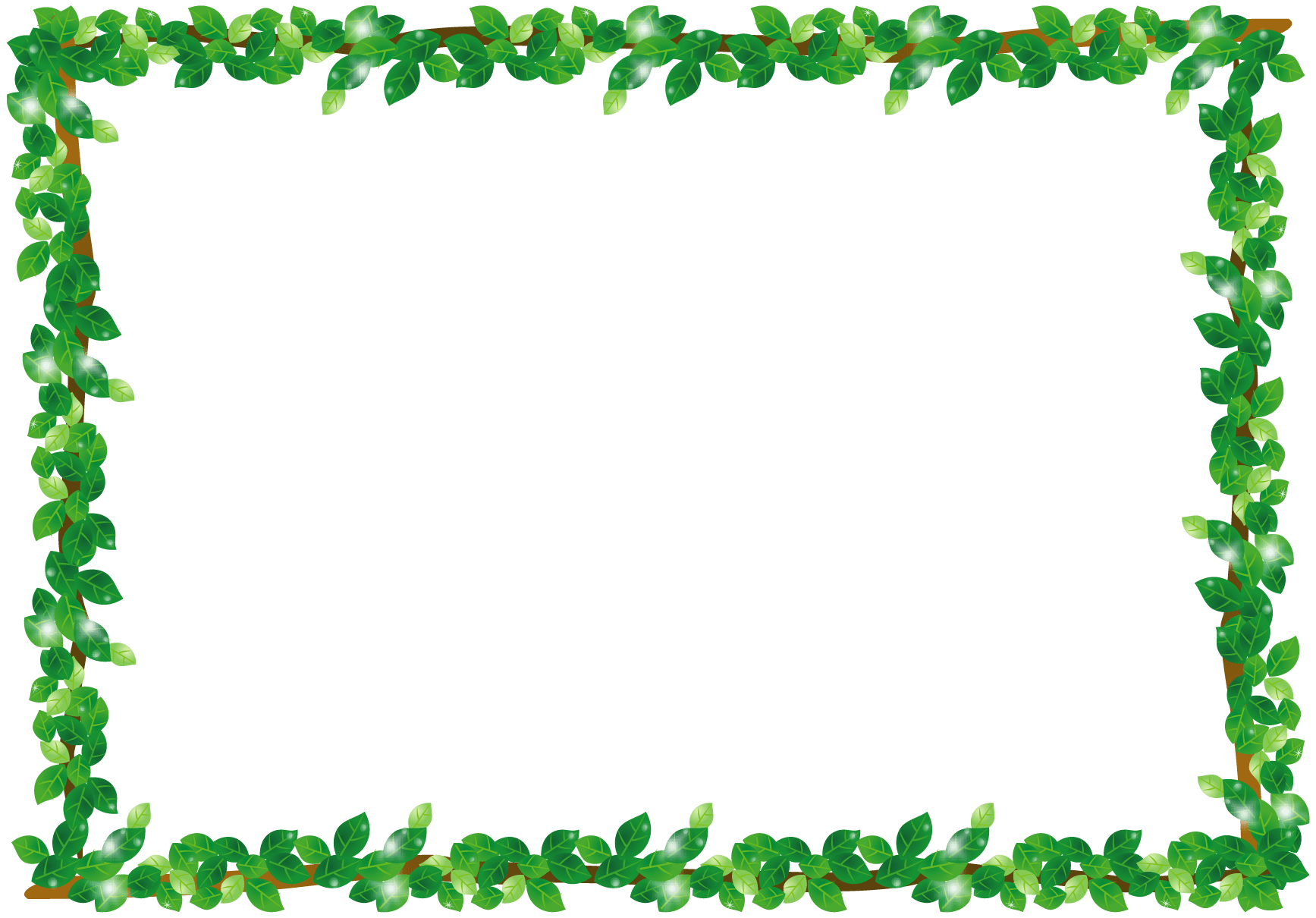 Презентация 
«Любимый, ты наш край .
10 чудес Оренбургского края»
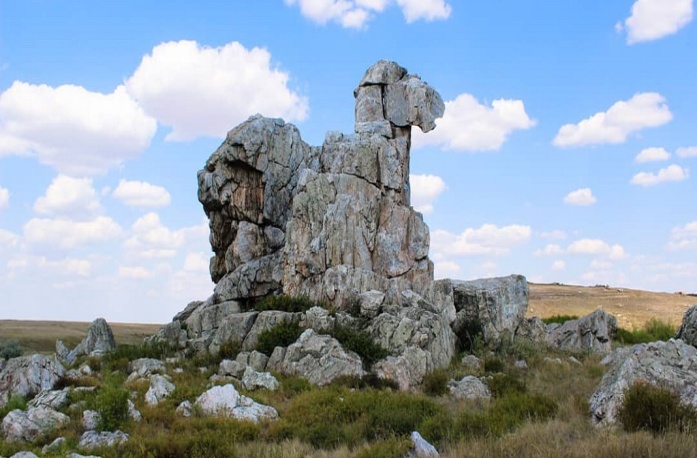 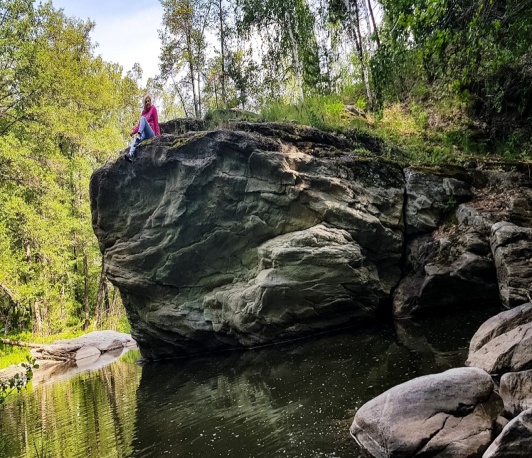 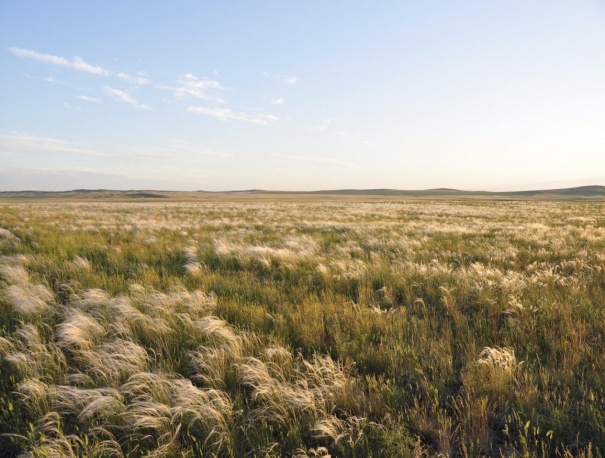 Подготовила: Красикова Т,Л.
воспитатель группы ОЗНР для детей 5-6, 6-7 лет №11
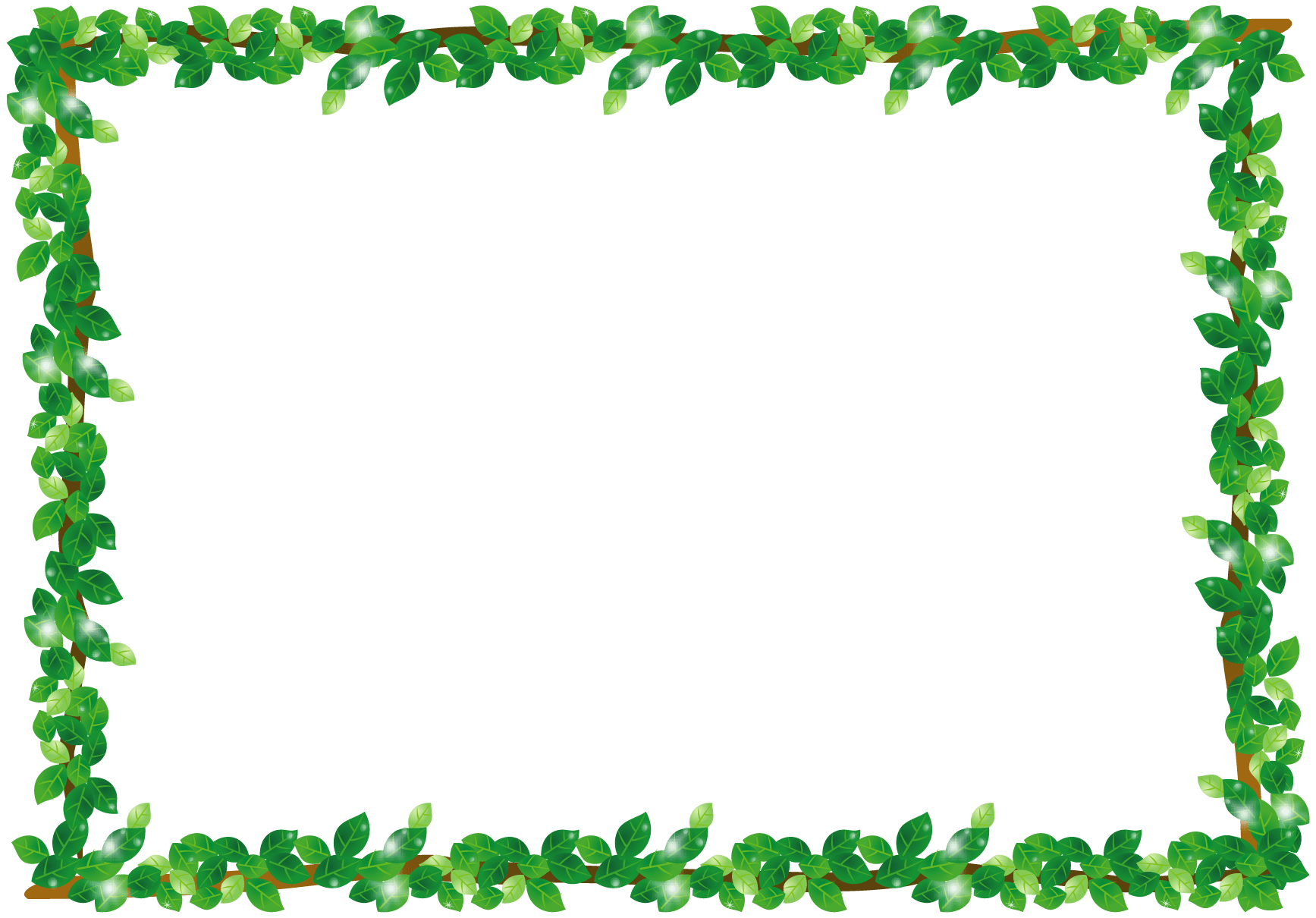 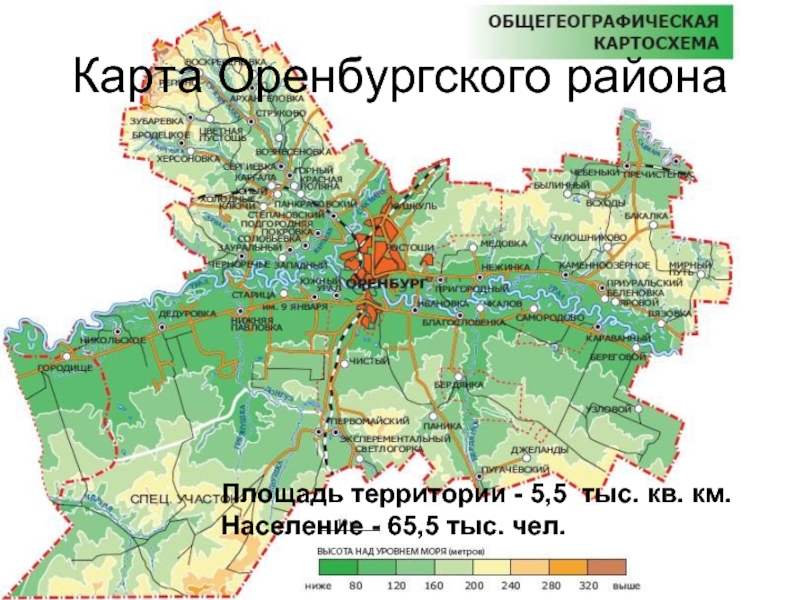 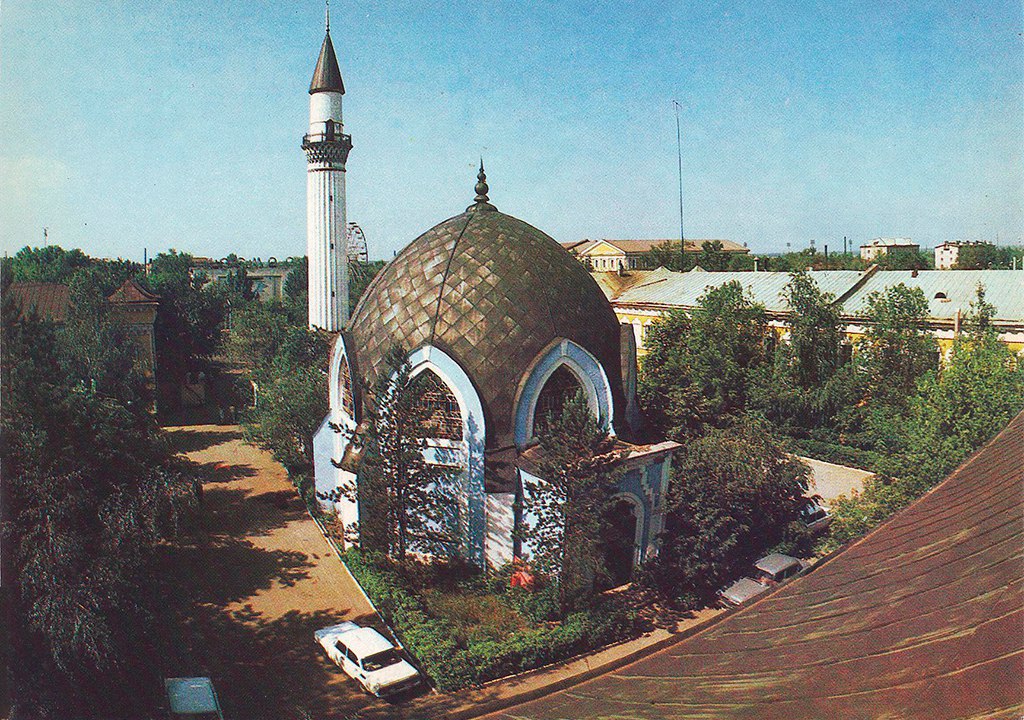 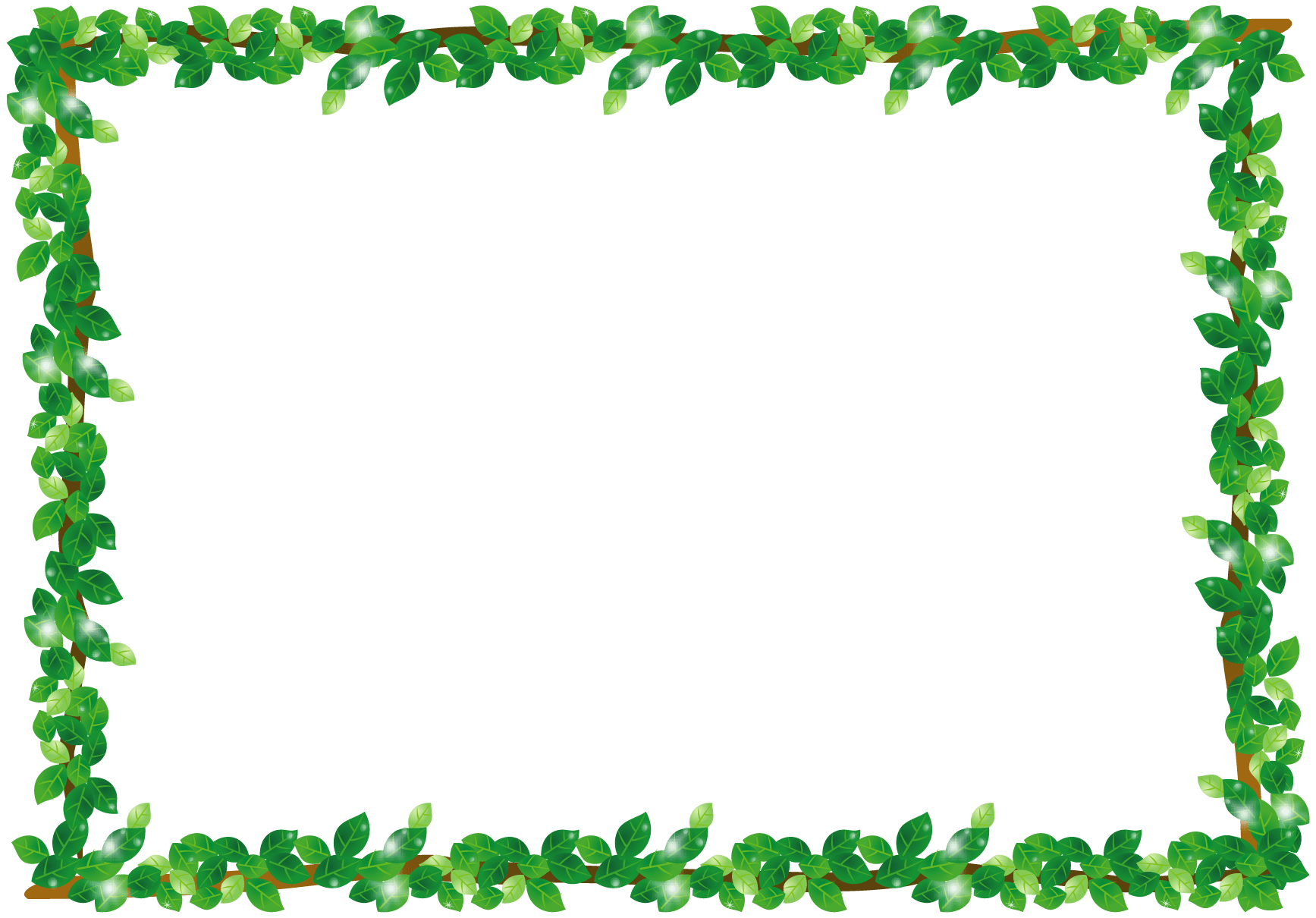 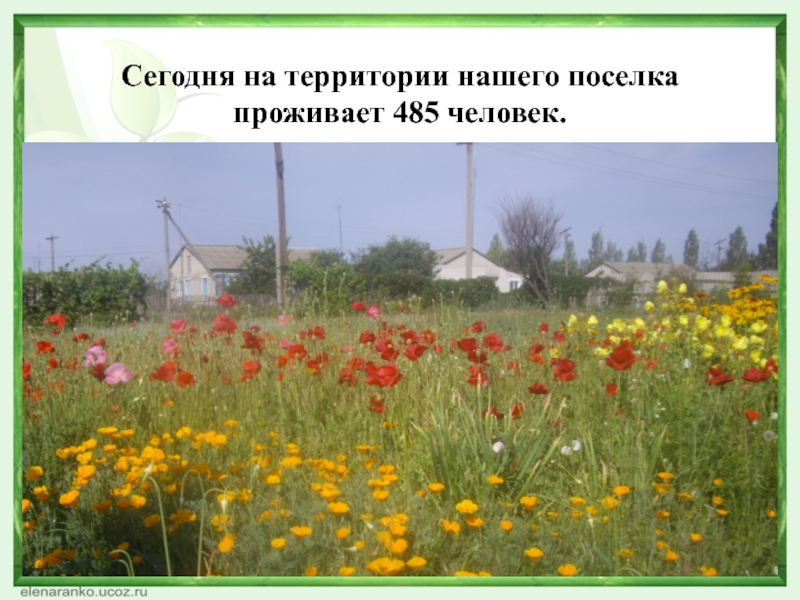 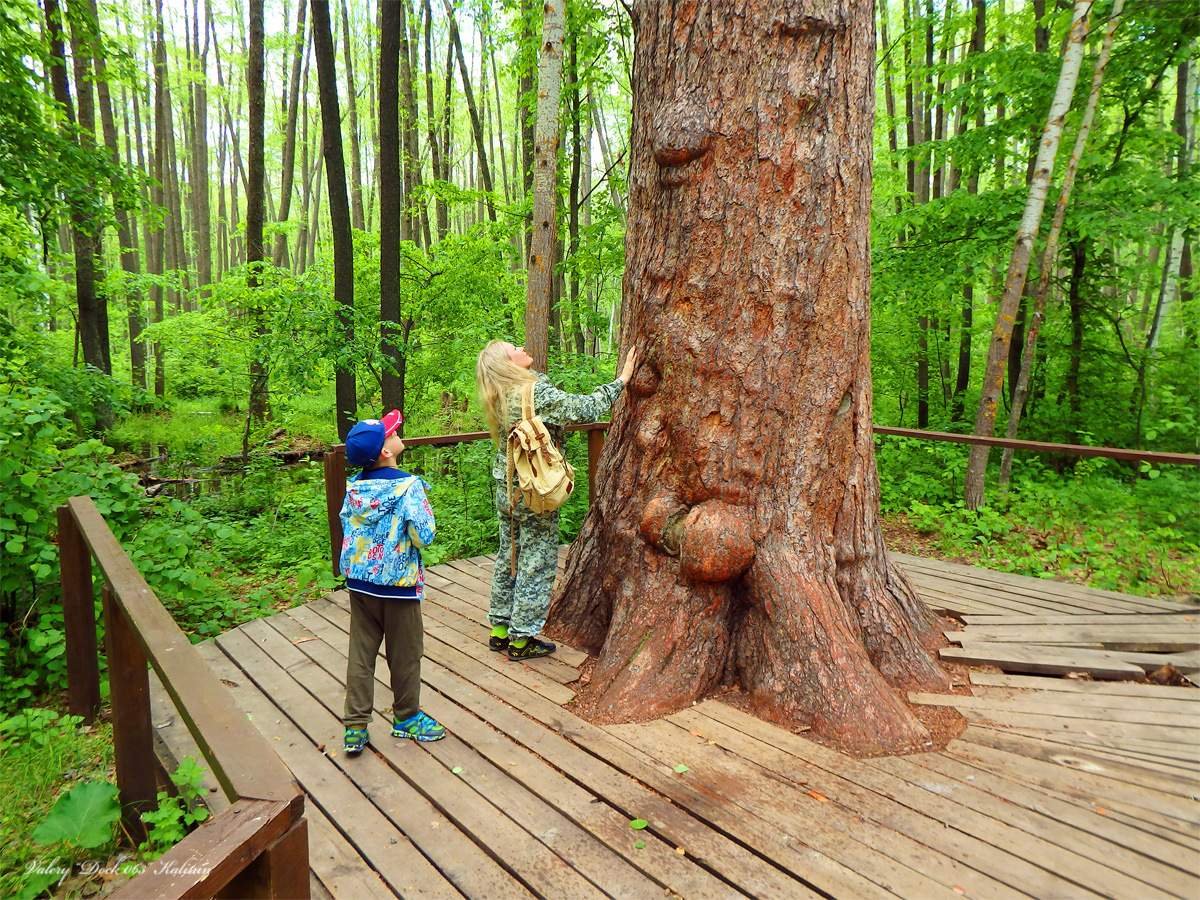 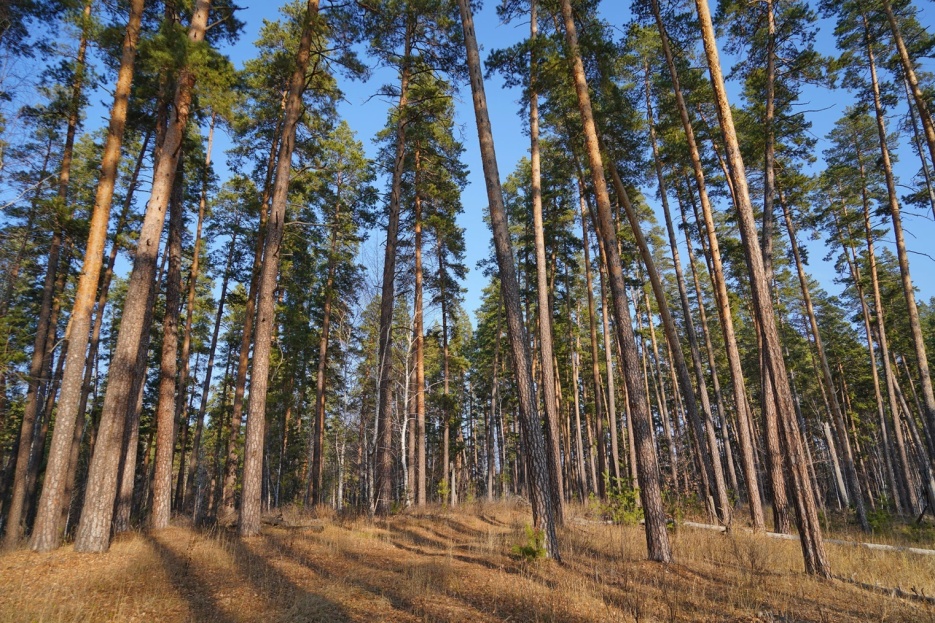 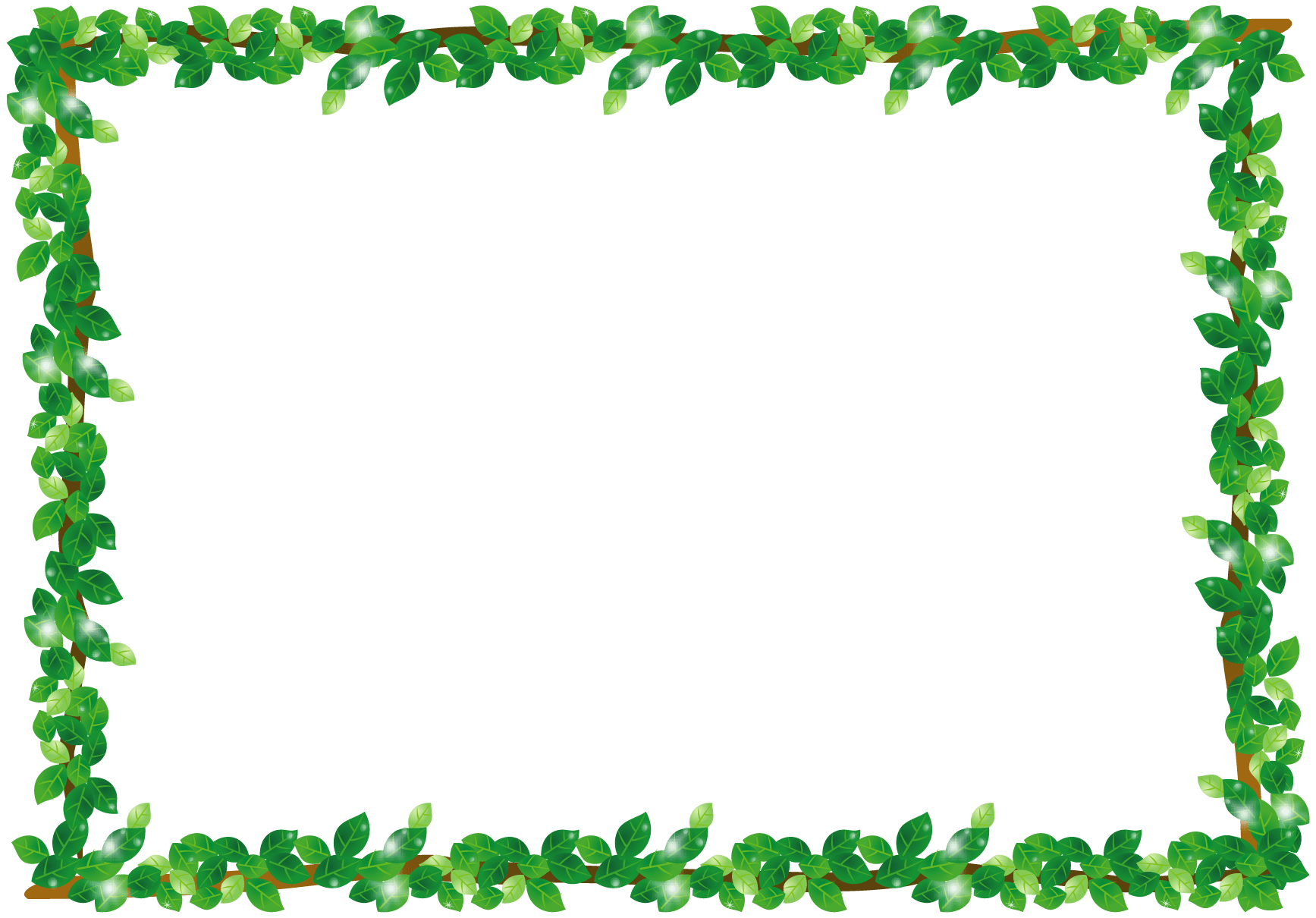 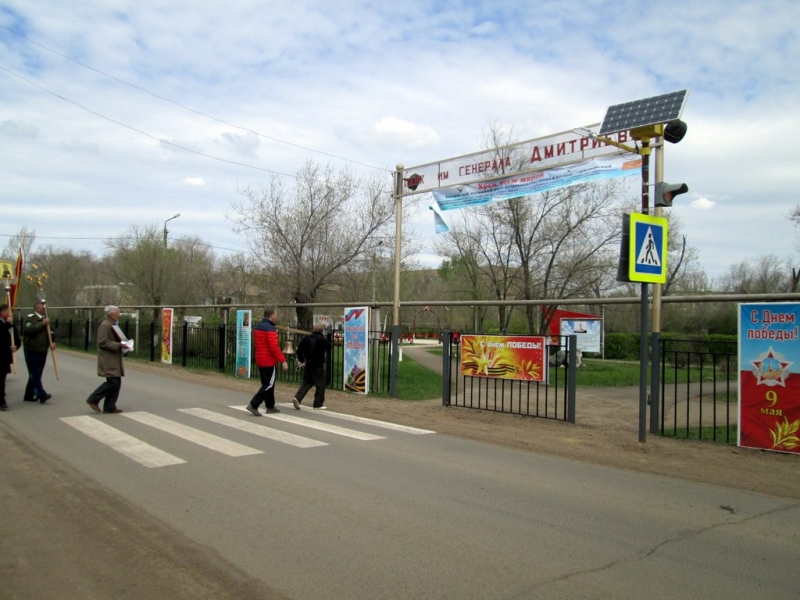 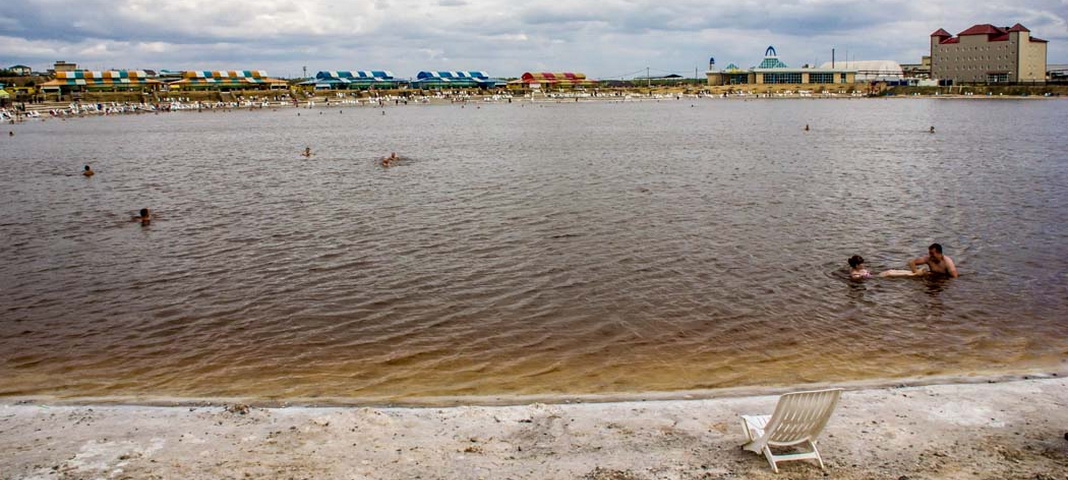 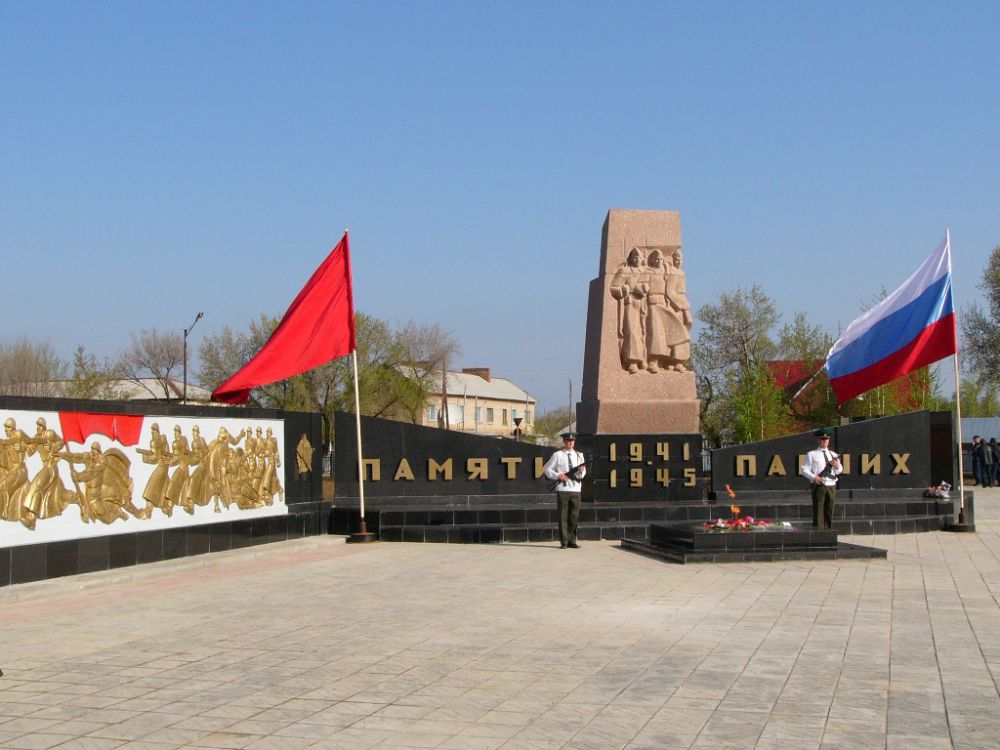 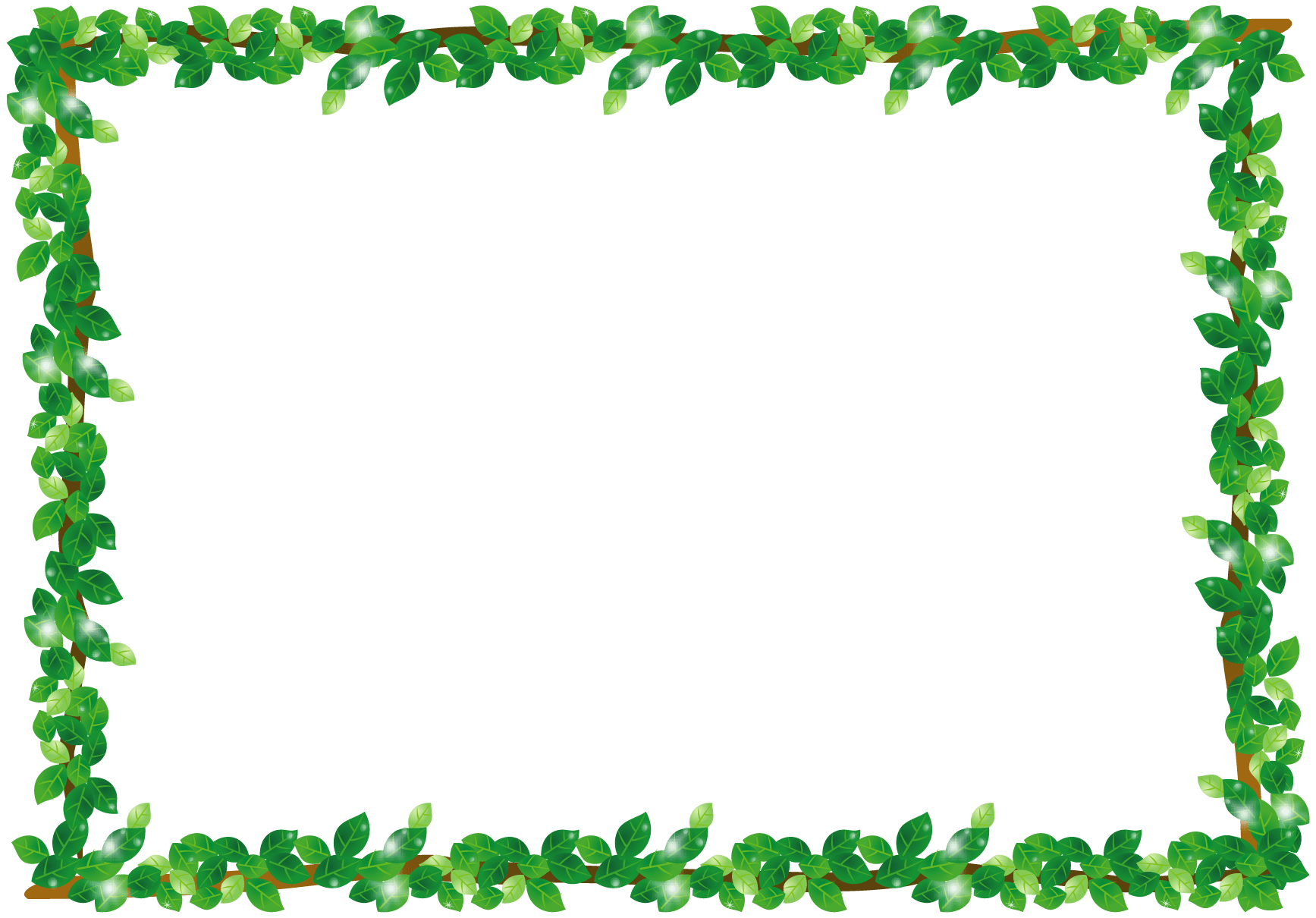 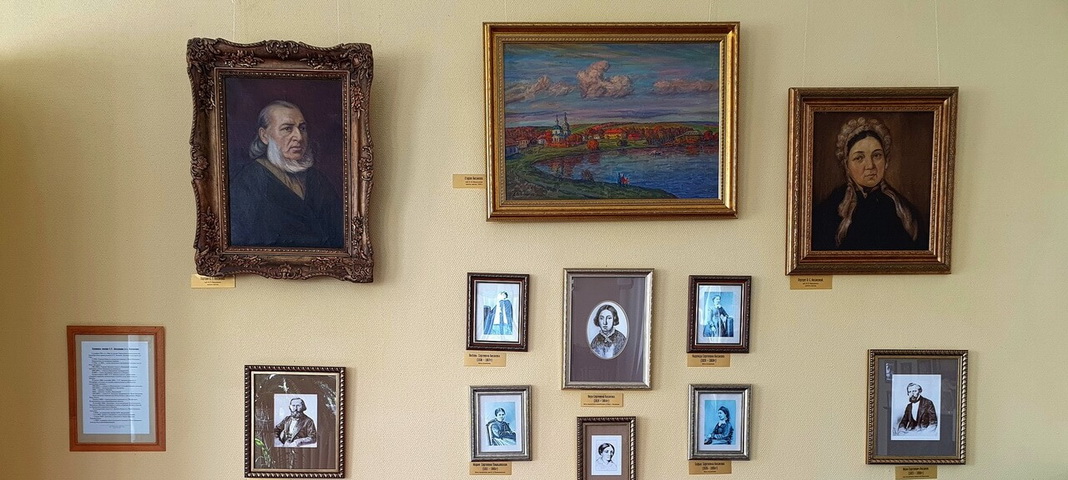 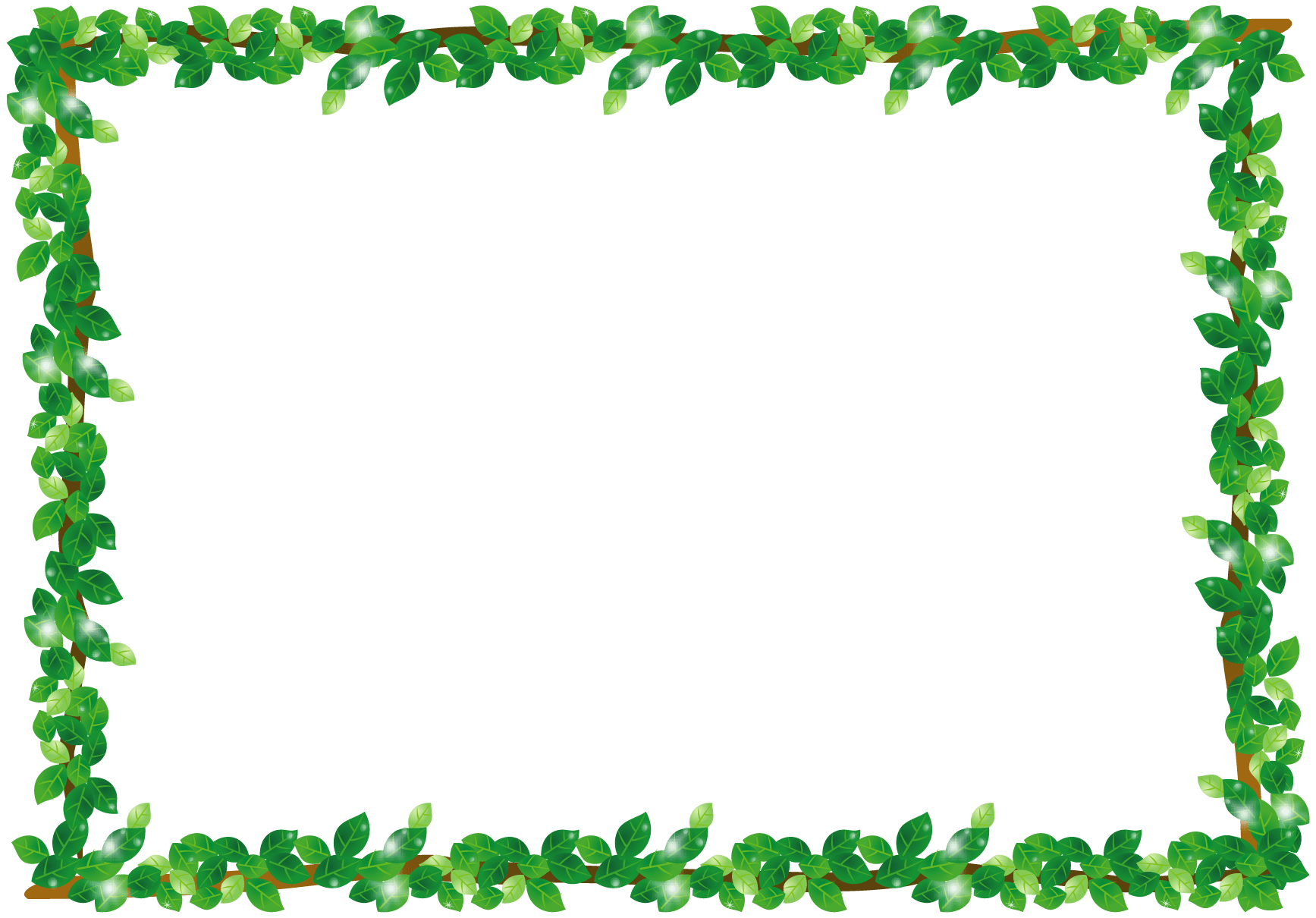 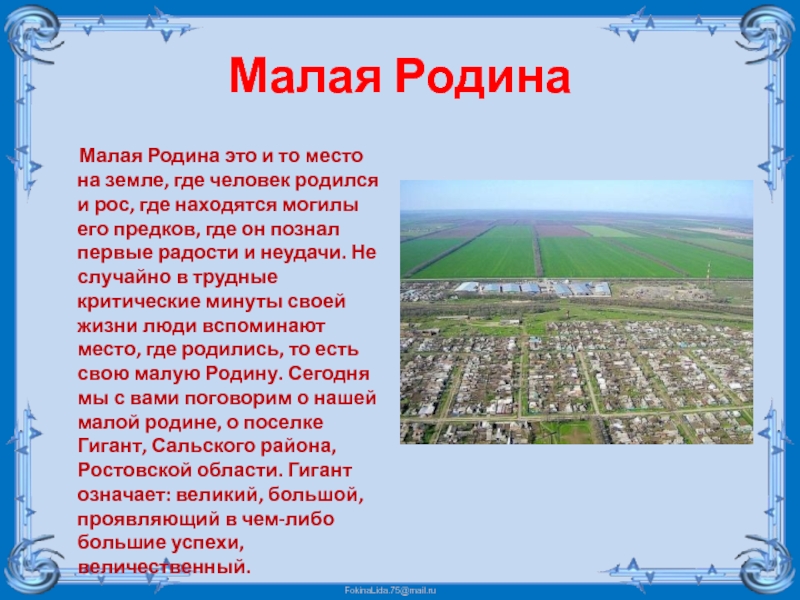 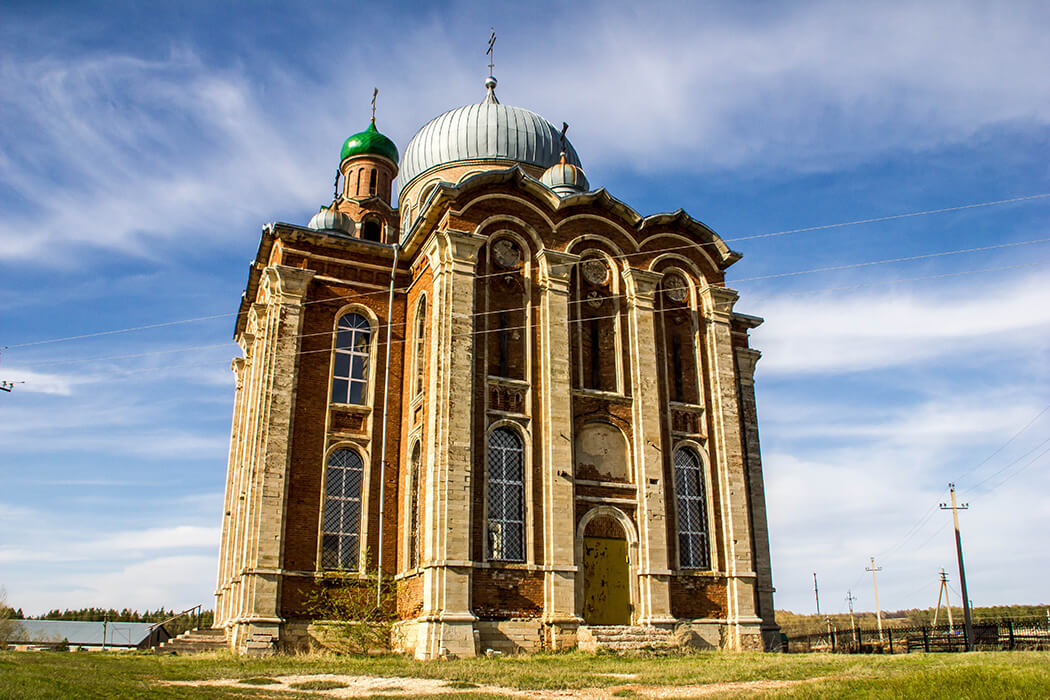 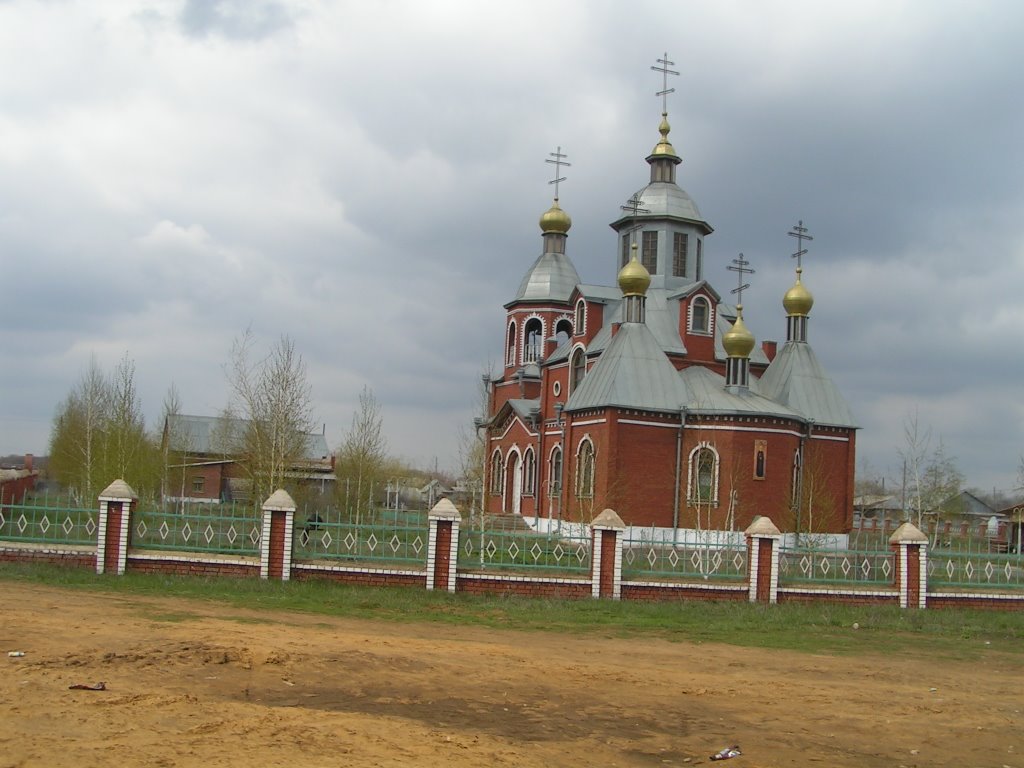 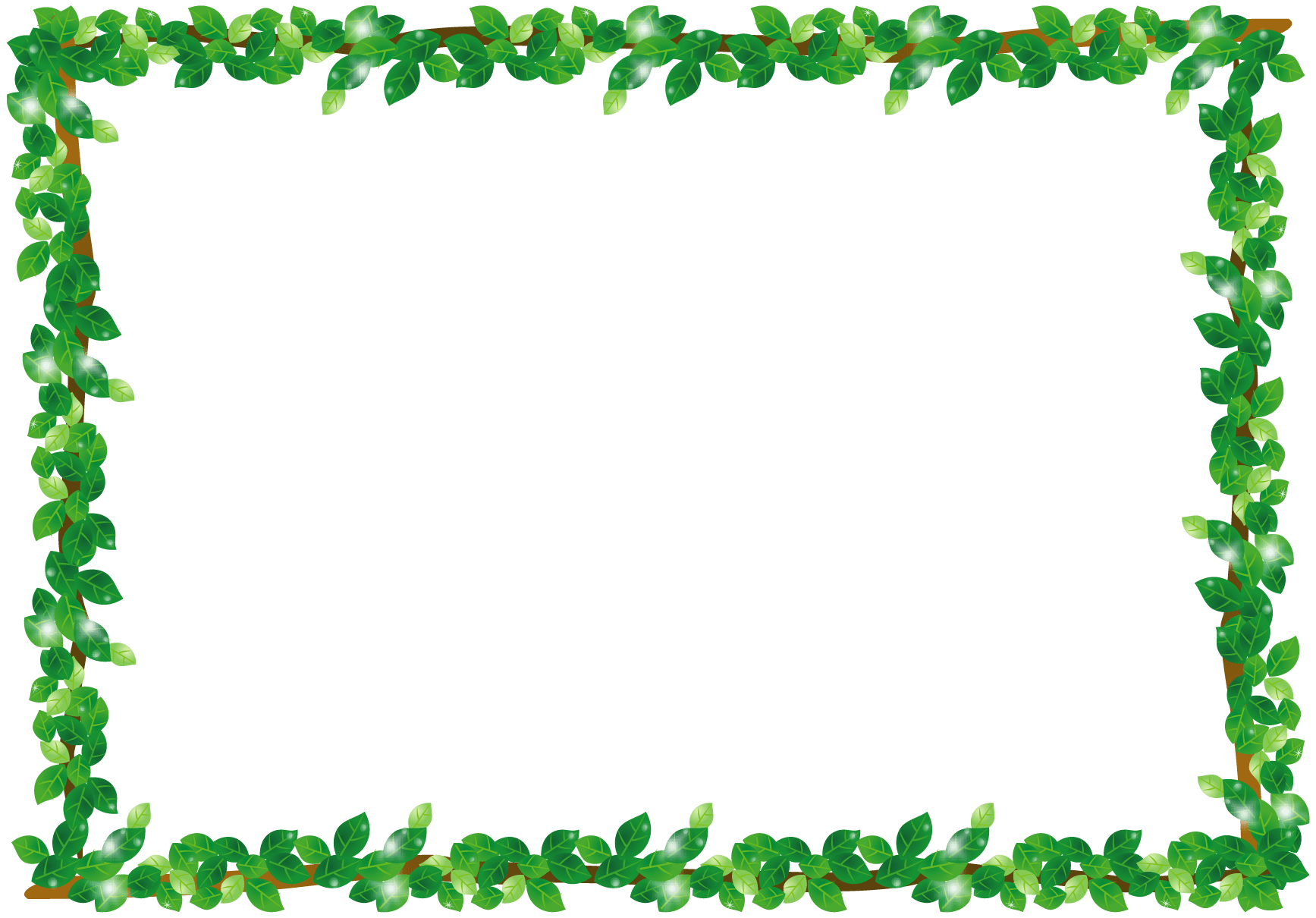 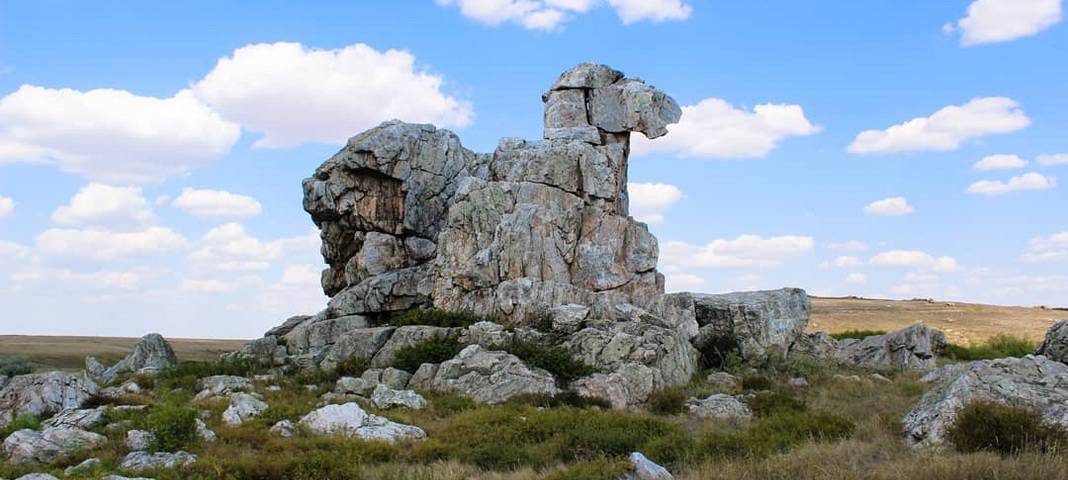 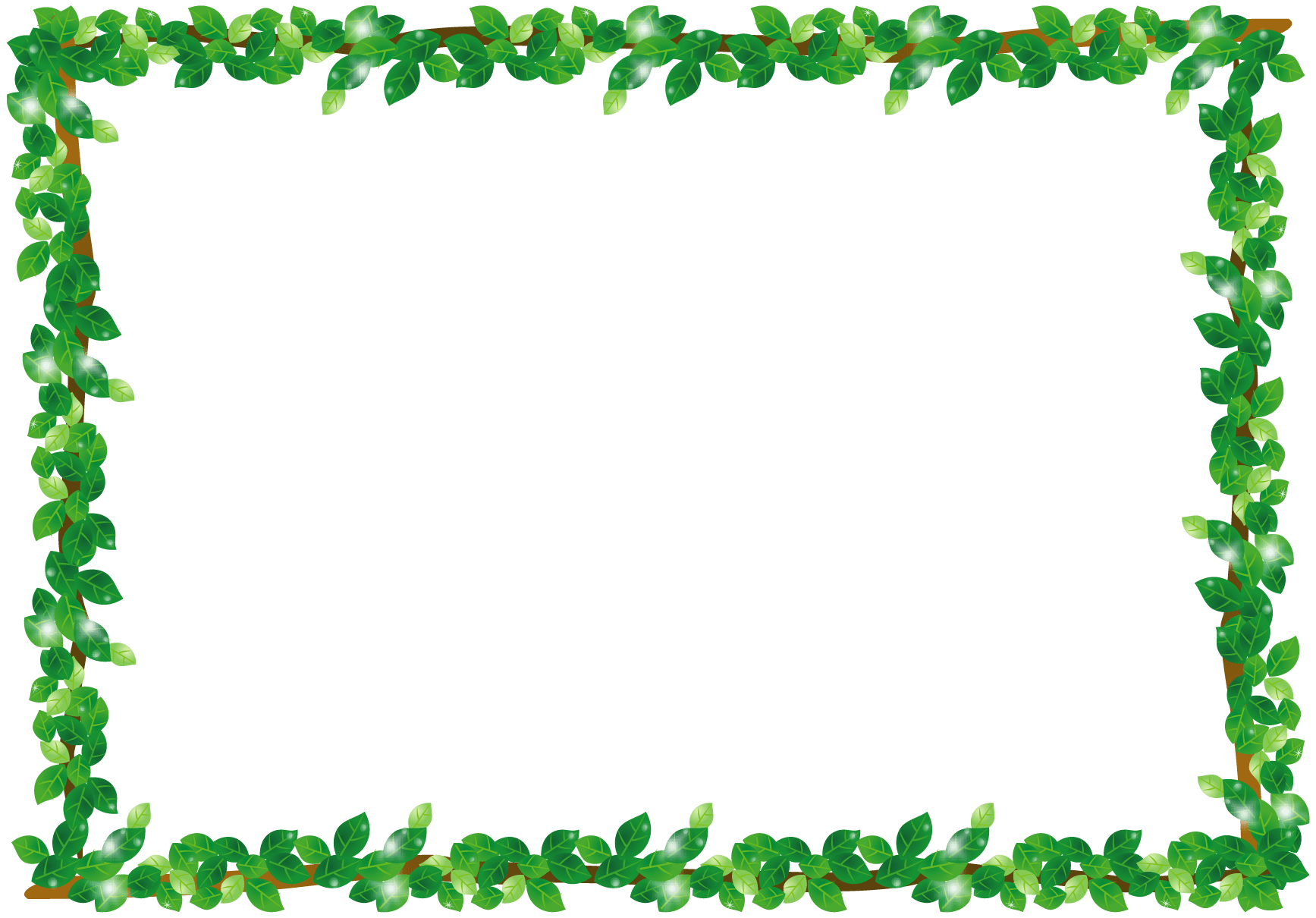 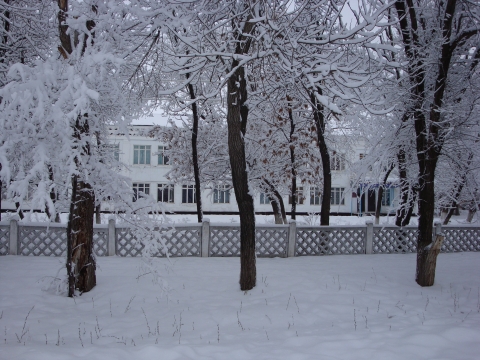 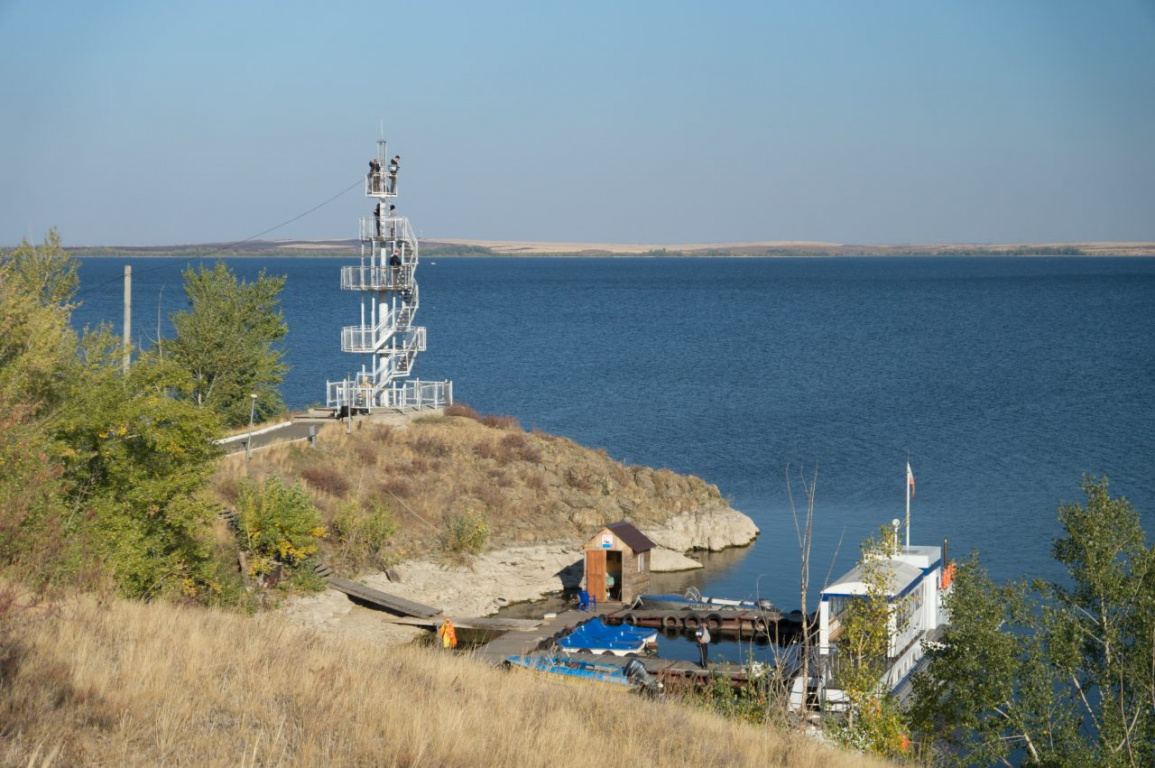 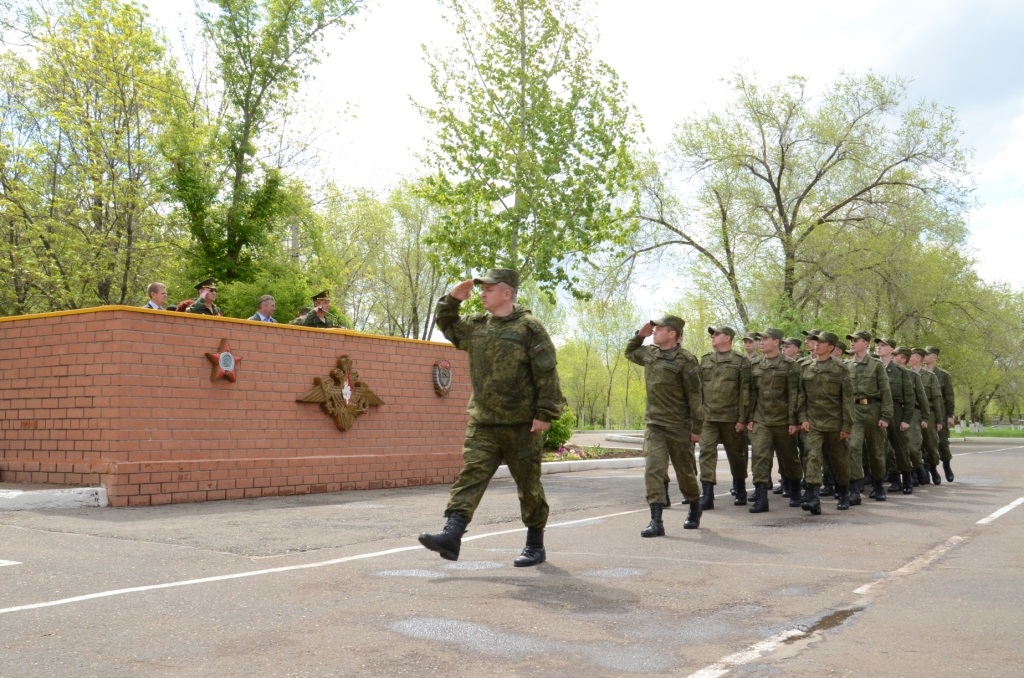 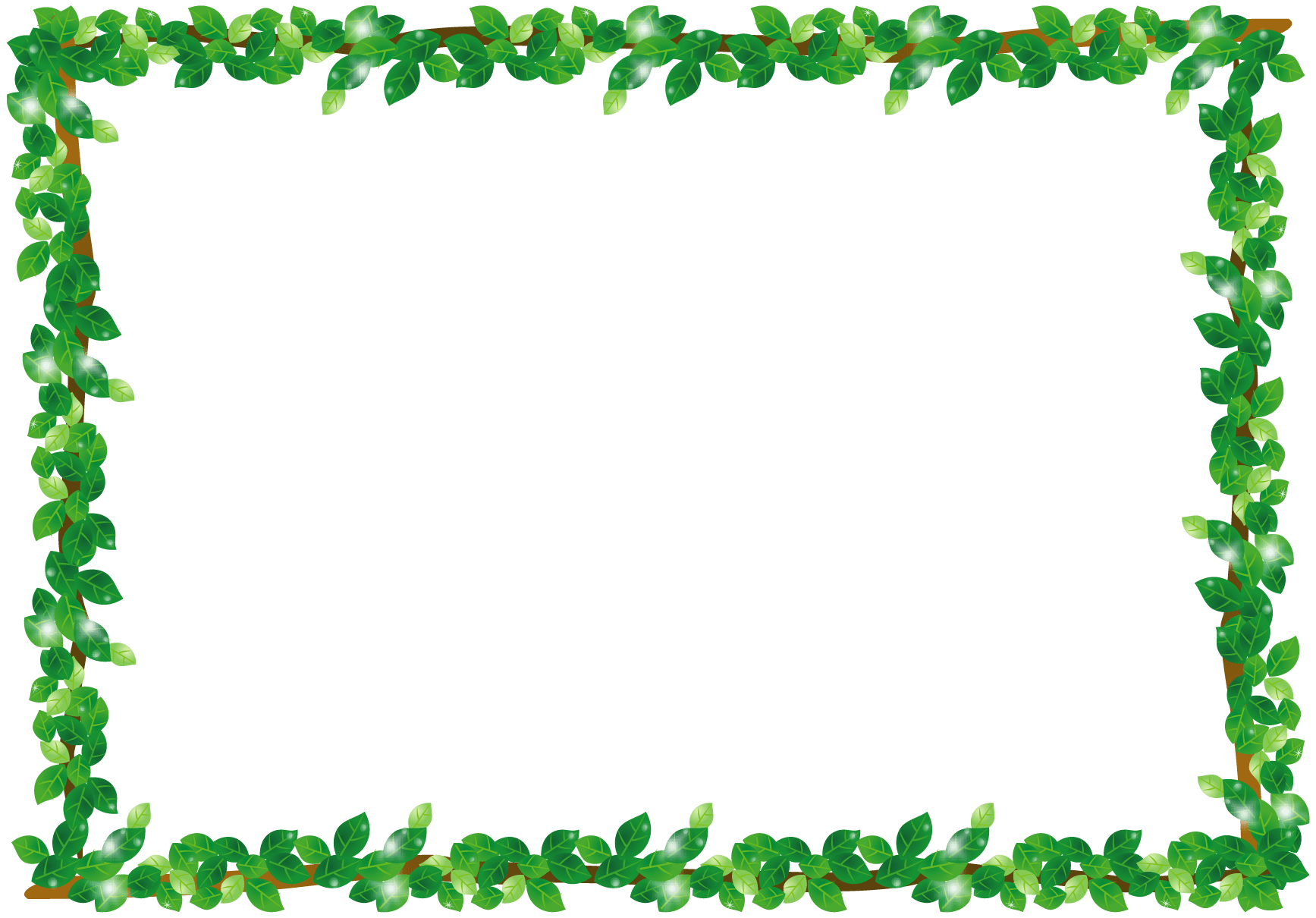 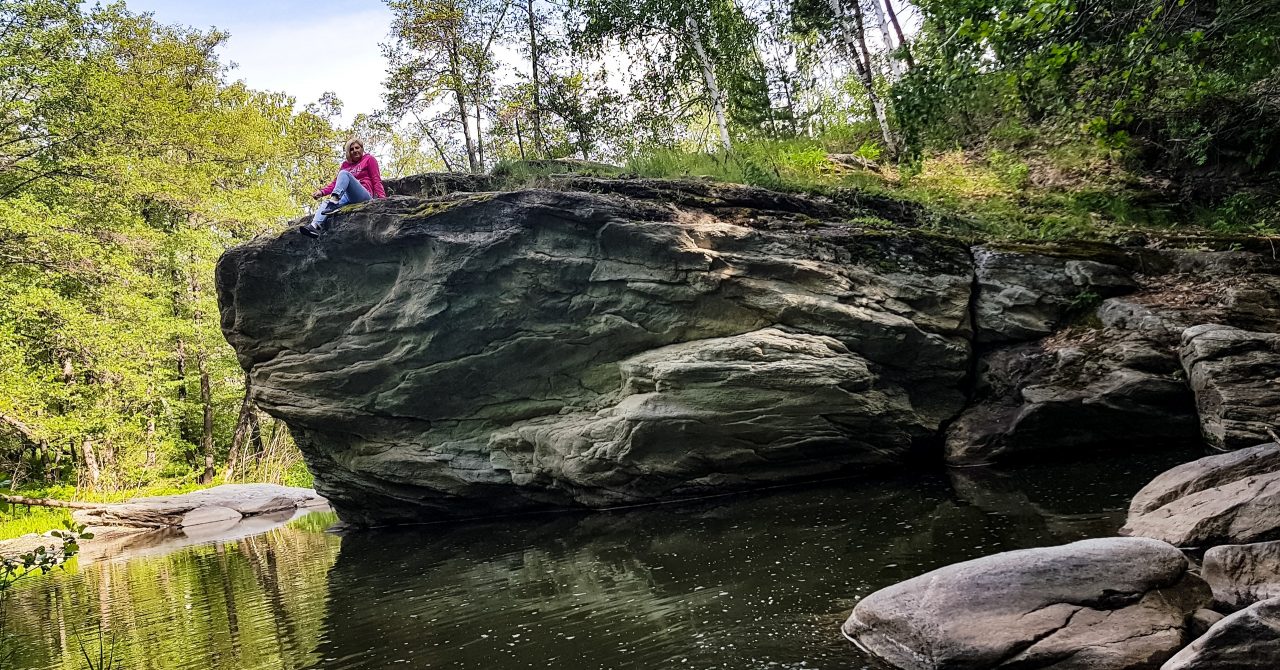 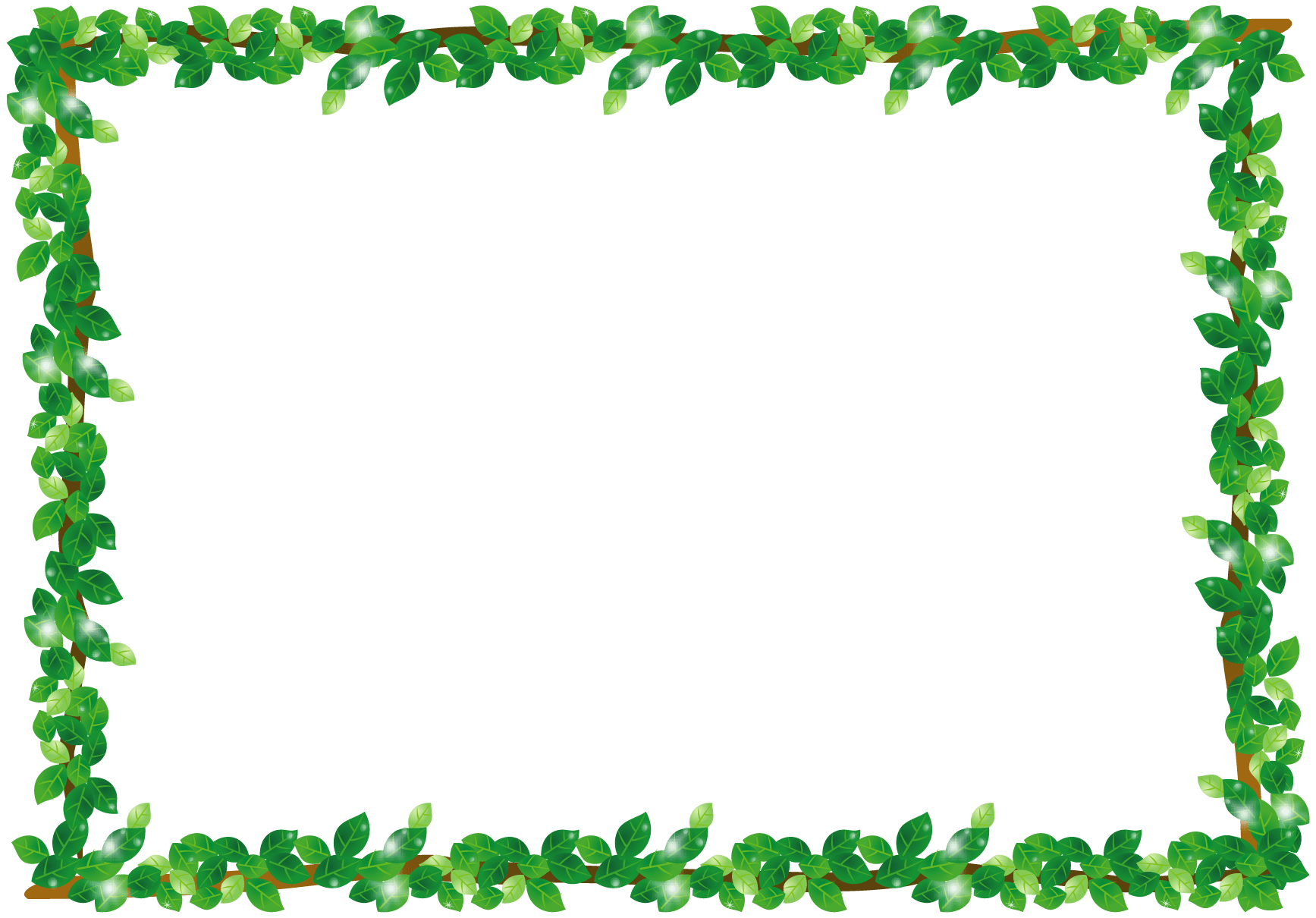 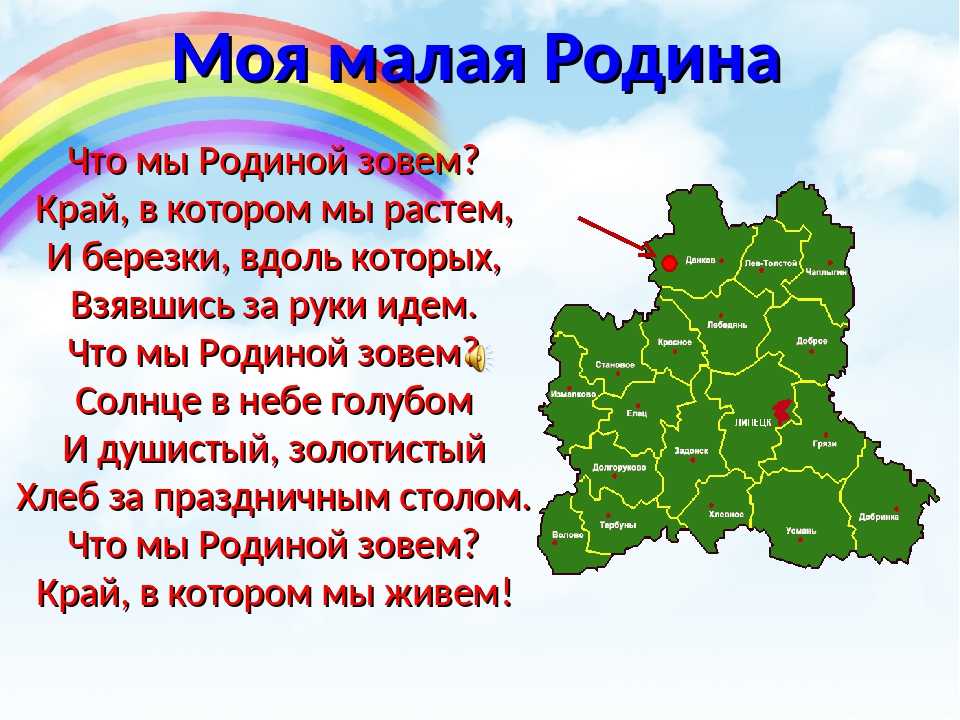 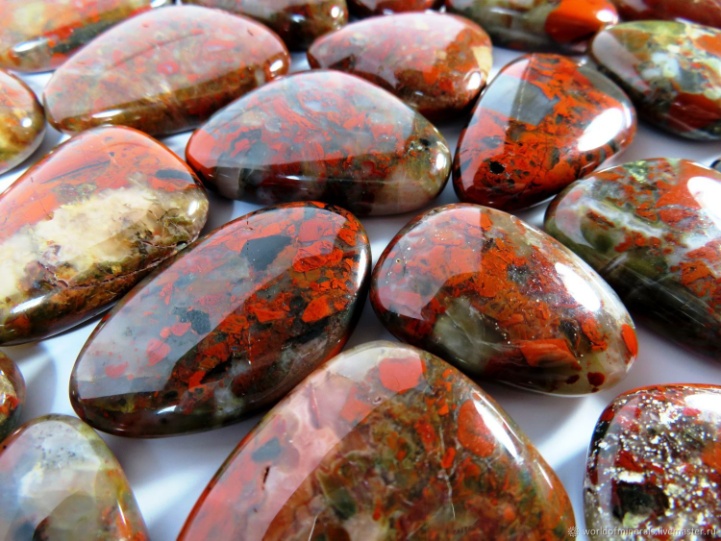 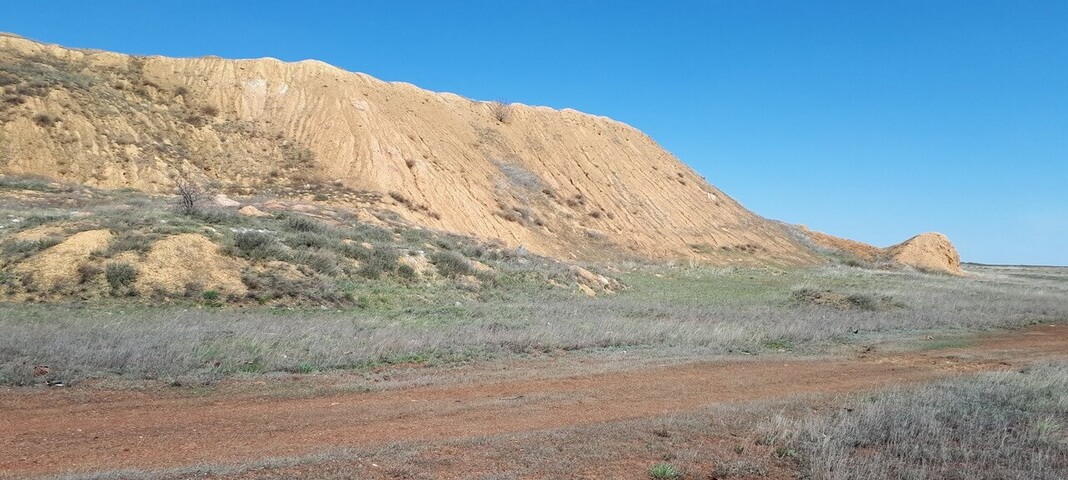 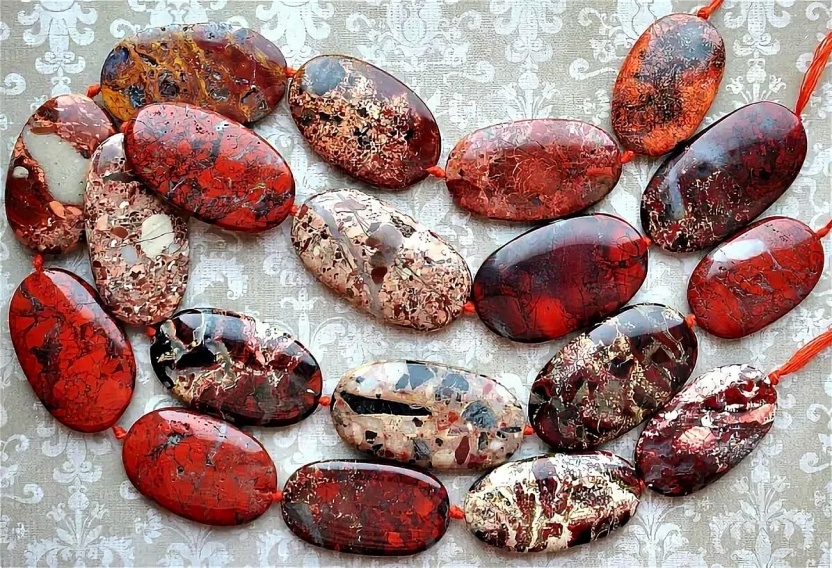 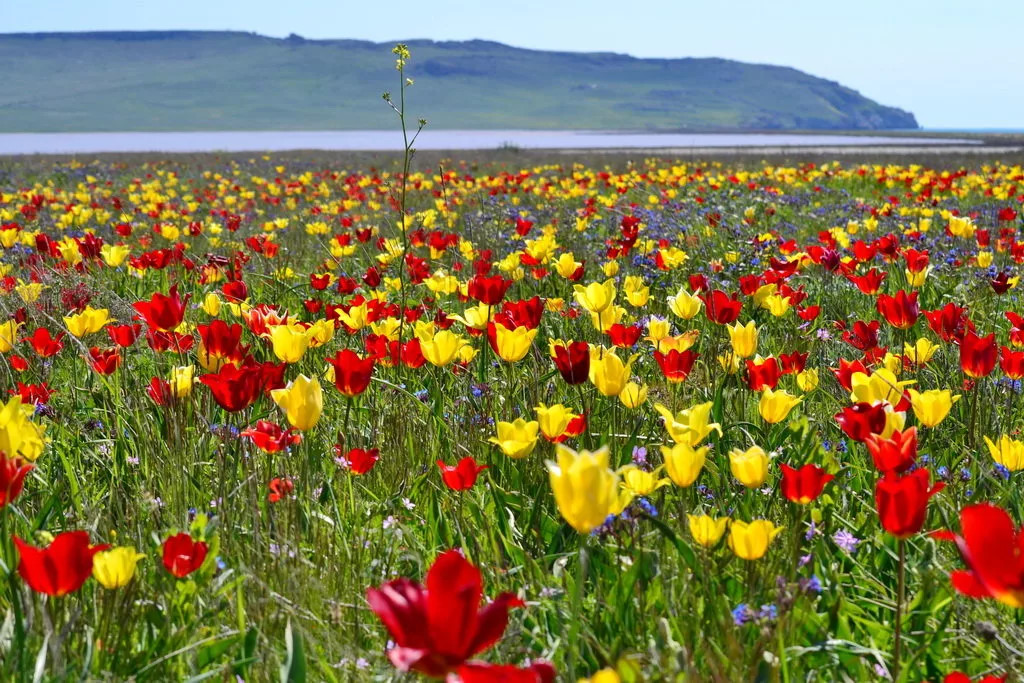 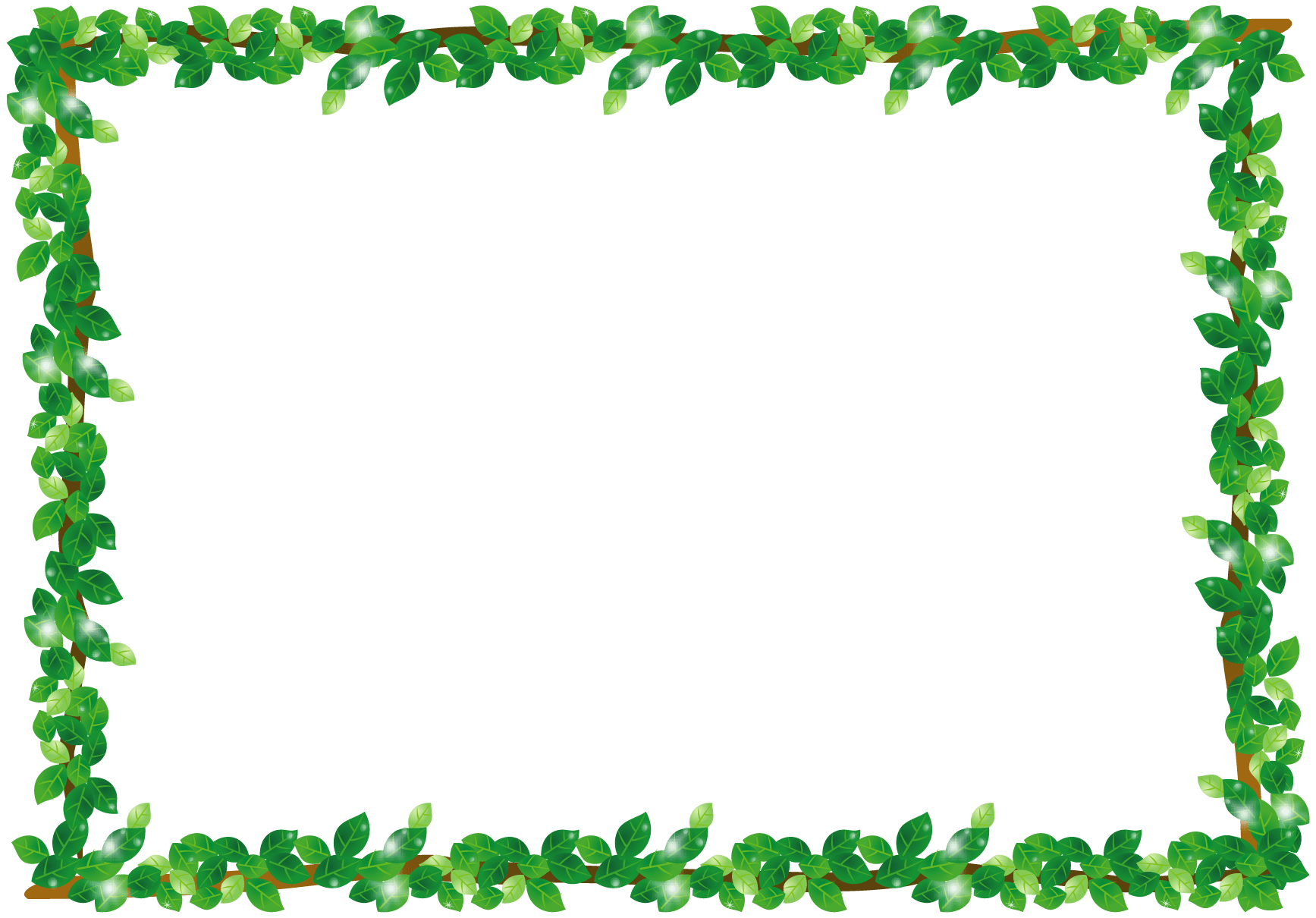 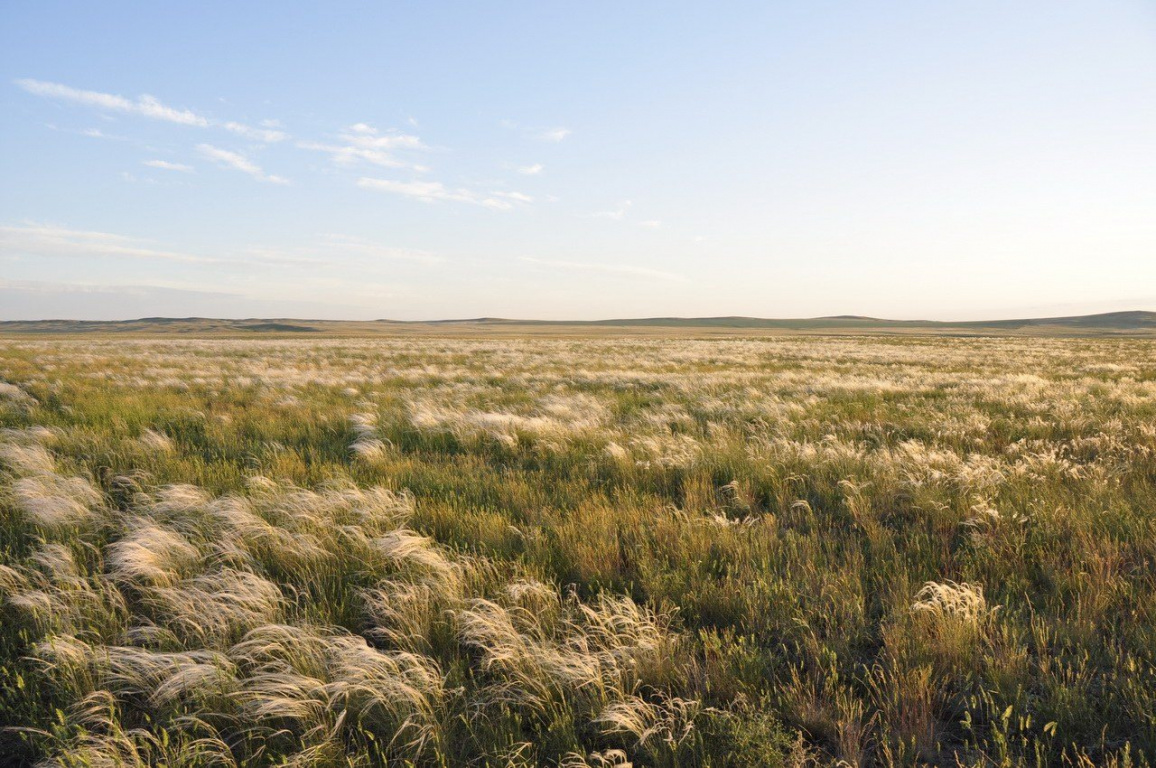 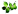 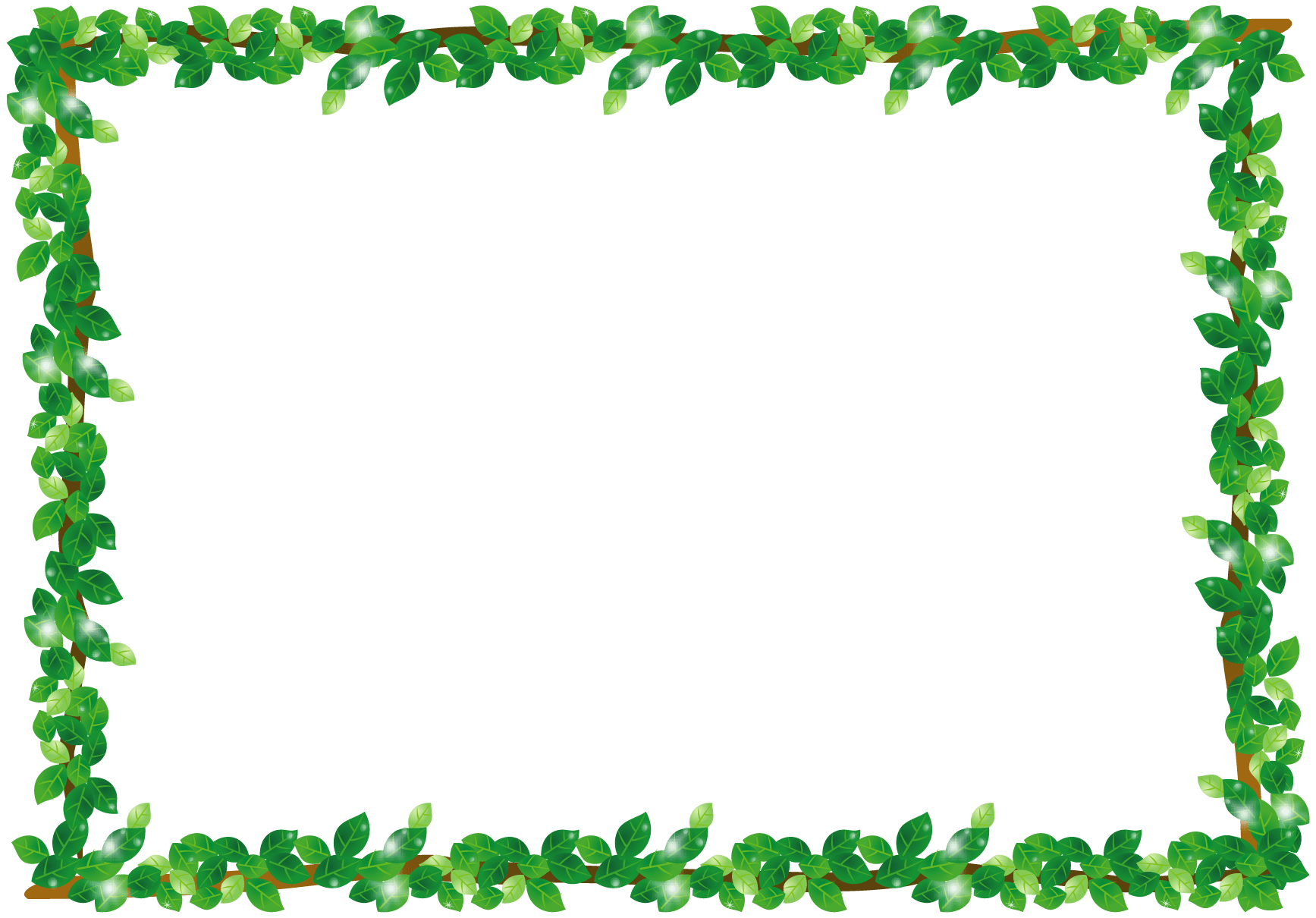 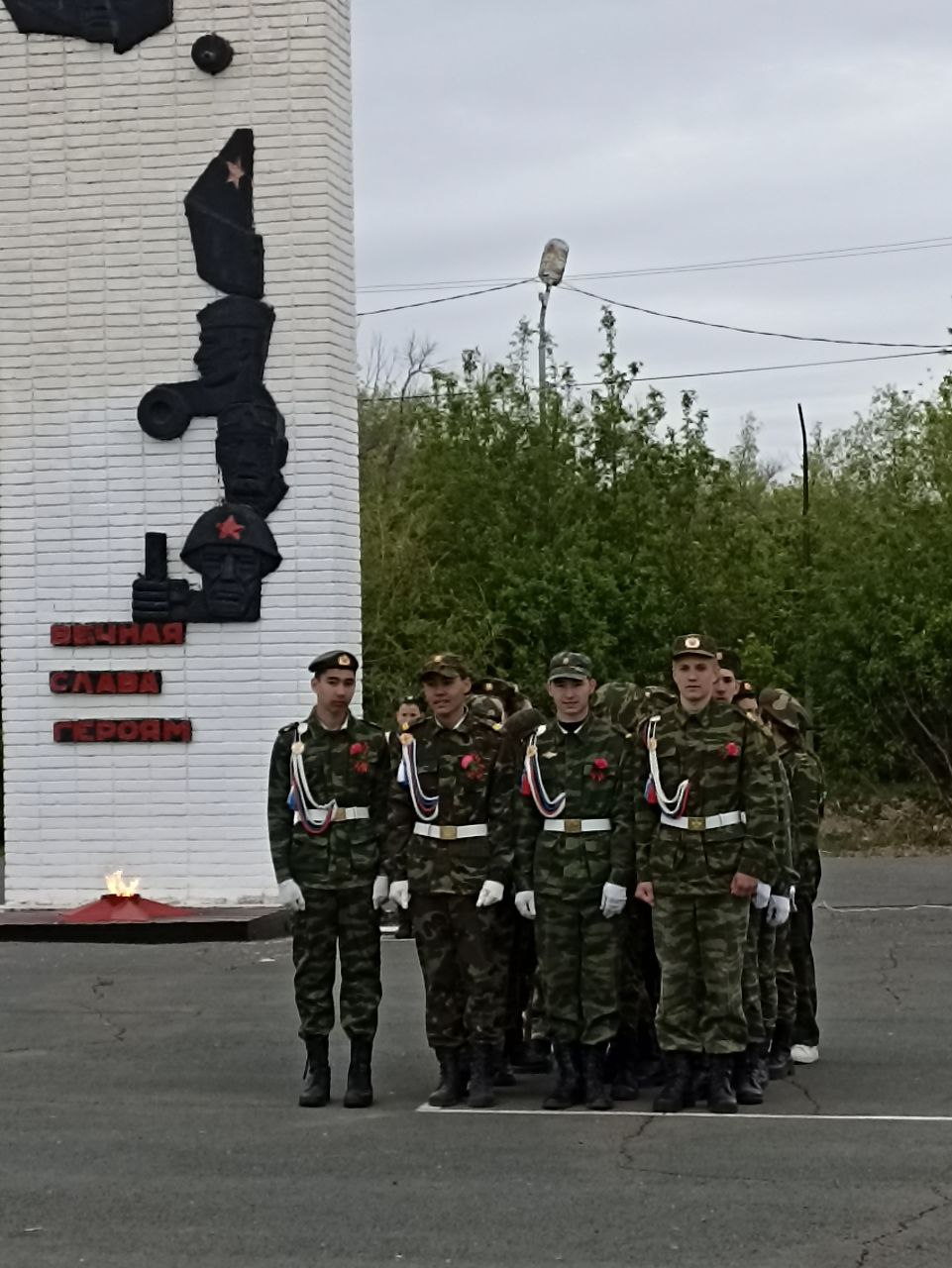 Спасибо за внимание!
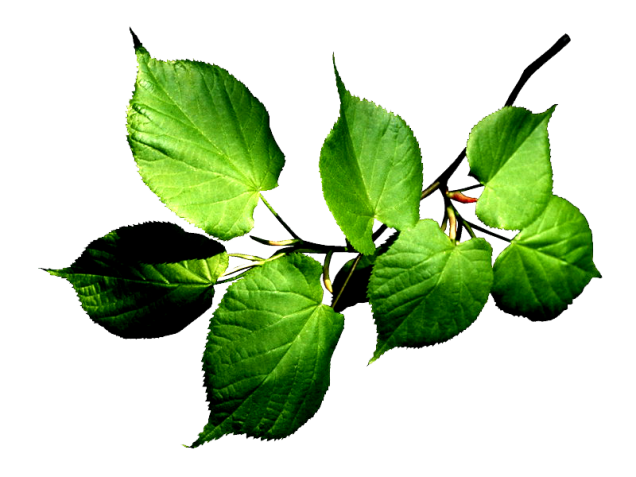 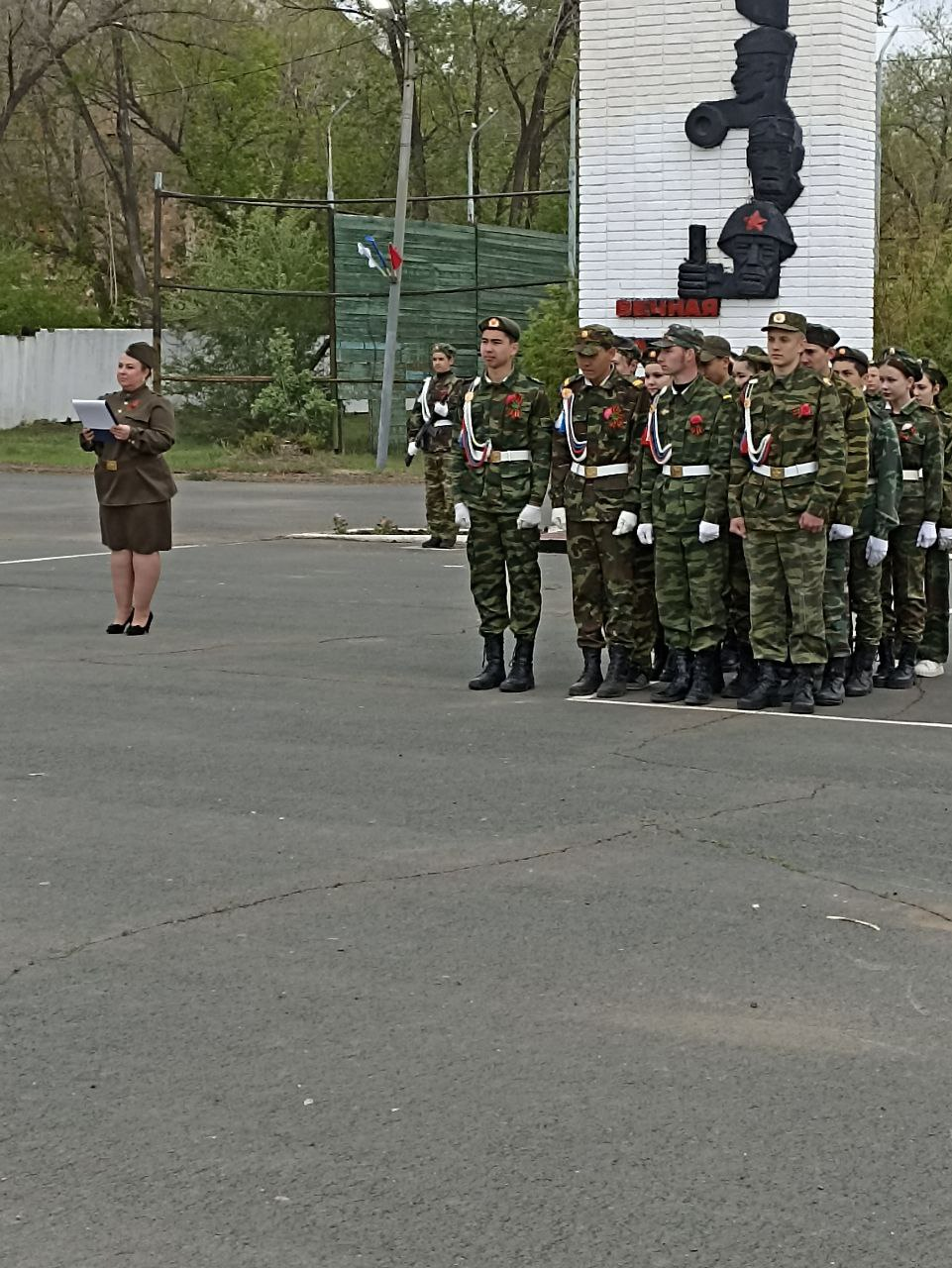